véradás
Véradási szándékot és viselkedés befolyásoló tényezők feltárása, különös tekintettel a kommunikáció hatékonyságának vizsgálatáraesettanulmány a Szegedi Tudományegyetemen
Sándor Huszár
University of Szeged
Doctoral School of Economics
Nonbusiness Marketing Workshop
Trendek a nonprofit marketingben – 
hazai tapasztalatok a kutatási és felsőoktatási gyakorlatban
2017. május 18., Selye János Egyetem
Véradási statisztika | Magyarország
2
Tervezett viselkedés elmélete
Rendez-vény
T2
T1
Attitűd
Szubjektív norma
Szándék
Viselkedés
Valós viselkedés kontroll
Észlelt viselkedés kontroll
Hátráltató tényezők
Ajzen (1988); Ajzen (1991)
3
Tervezett viselkedés elméletének kiterjesztése
Kommunikáció
Attitűd
Én-azonosság
Szubjektív norma
Szándék
Viselkedés
Morális norma
Valós viselkedés kontroll
Észlelt viselkedés kontroll
Hátráltatótényezők
Én-hatékonyság
Ajzen (1988); Ajzen (1991); Armitage - Conner (2001); France et al. (2007); Glies et al. (2004); Masser et al. (2009); Robinson et al. (2008); Veldhuizen et al. (2011)
4
Kutatás célja
Kutatási kérdés

What are the most important factors of success in case of a blood donation event at universities?

Hipotézisek:

H1: A véradási szándékot magyarázó új tényezők nagyobb hatást gyakorolnak a véradási szándékra, mint Ajzen alapmodellje.

H2: Az intézményen belüli kommunikáció hozzájárul a szándék viselkedésben való megvalósulásában.
5
Research method
Kérdőíves felmérés: offline és online kérdőívek két kurzuson

Adatgyűjtés


Minta: II. és III. Évfolyamos közgazdász hallgatók
17%
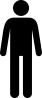 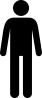 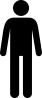 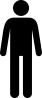 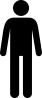 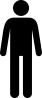 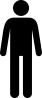 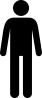 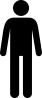 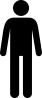 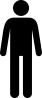 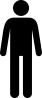 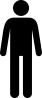 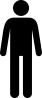 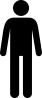 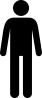 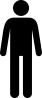 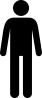 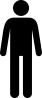 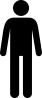 74%
Nemi megoszlás
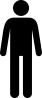 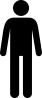 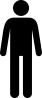 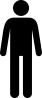 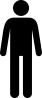 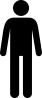 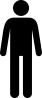 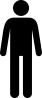 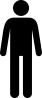 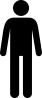 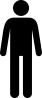 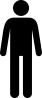 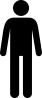 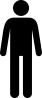 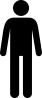 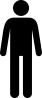 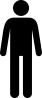 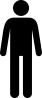 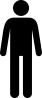 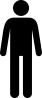 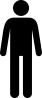 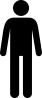 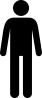 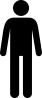 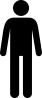 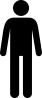 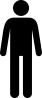 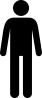 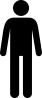 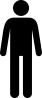 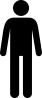 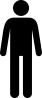 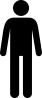 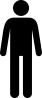 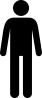 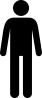 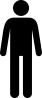 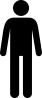 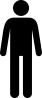 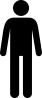 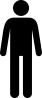 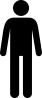 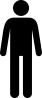 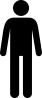 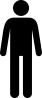 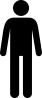 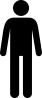 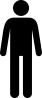 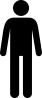 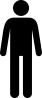 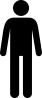 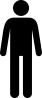 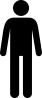 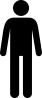 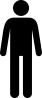 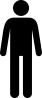 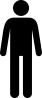 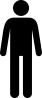 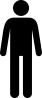 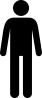 13%
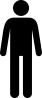 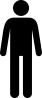 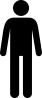 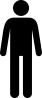 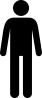 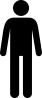 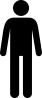 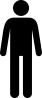 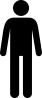 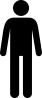 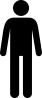 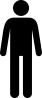 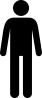 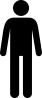 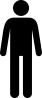 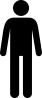 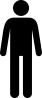 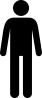 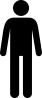 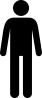 13%
6
Kutatási eredmények
Szándék és viselkedés
Teljes minta(válaszadók)
Akik terveztek vért adni
SZÁNDÉK
Akik végül adtak vért
BEHAVIOR
122
(100,0%)
53
(43,8%)
1
(0,82%)
?
Akadályozó tényezők
?
Kommunikáció
?
Pszichológiai tényezők
7
Kutatási eredmények
Pszichológiai tényezők és kommunikáció hatása a szándékra és viselkedésre
Kommunikáció
Attitűd
,542**
Én-azonosság
,664**
-,673**
,393**
,016
Szubjektív norma
Szándék
Viselkedés
,502**
Morális norma
,205*
Valós viselkedés kontroll
Észlelt viselkedés kontroll
,599**
Hátráltató tényezők
Én-hatékonyság
8
Kutatási eredmények
Kommunikáció
9
Kutatási eredmények
Hátráltató tényezők
IDŐ
KÉPESSÉG
ATTITŰD
10
kÖVETKEZTETÉSEK
Hipotézisek:
H1: elfogadva | Kiterjesztett modellben lévő faktorok meghatározó szerepe
H2: elvetve |Kommunikáció szerepe

Kommunikáció
Központi FB oldalak és csoportok meghatározó szerepe
Offline kommunikáció hatékonysága alacsonyabb

Javaslatok
A hallgatók időbeosztását figyelembe venni az időpont kiválasztásakor
Tartalom szempontjából:
Morális tartalom (morális norma)
Bátorítás (én-hatékonyság)
11
Felhasznált szakirodalom
Ajzen, I. (1988): Attitudes, personality, and behavior. Milton Keynes: Open University Press.
Ajzen, I. (1991): The Theory of Planned Behavior. Organizational Behavior and Human Decision Processes, 50, 179-211
Armitage, C. J. – Conner, M. (2001): Social Cognitive Determinants of Blood Donation. Journal of Applied Social Psychology, 31,7, pp. 1431-1457
France, J. L. – France, C. R. – Himawan, L. K. (2007): A path analysis of intention to redonate among experienced blood donors: an extension of the theory of planned behavior. Blood Donors and Blood Collection, 47, pp. 1006-1013
Glies, M. – McClenahan, C. – Cairns, E. – Mallett, J. (2004): An application of the Theory of Planned Behaviour to blood donation: the importance of self-efficacy. Health Education Research, 19, 4, pp. 380-391
Masser, B. M. – White, K. M. – Hyde, M. K. – Terry, J. D. – Robinson, N. G. (2009): Predicting blood donation intentions and behavior among Australian blood donors: testing an extended theory of planned behavior model. Blood Donors and Blood Collection. 49, pp. 320-329
Robinson, N. G. – Masser, B. M. – White, K. M. – Hyde, M. K. – Terry, D. J. (2008): Predicting intentions to donate blood among nondonors in Australia: an extended theory of planned behavior. Blood Donors and Blood Collection, 48, pp. 2559-2567
Veldhuizen, I – Ferguson, E. – de Kort, W. – Donders, R. – Atsma, F. (2011): Exploring the dynamics of the theory of planned behavior in the context of blood donation: does donation experience make a difference? Blood Donors and Blood Collection, 51, pp. 2425-2437
12
Köszönöm a megtisztelő figyelmet
13